Safety Critical Communications
MODULE: FOUNDATION
Briefer’s Introduction:
Welcome to the Foundation module for rail industry communications.
 
This module introduces key concepts for successful communications in the rail industry:
The importance of communication
Understanding what Safety Critical Communications is
The Contract-Communications concept
Personal responsibility
Safety and performance pressure
How the Course Works:
The programme consists of six modules. We recommend that they are delivered in order, but you may select a particular module if required:
 
Foundation
Protocols 1
Structure and Lead Responsibility
Protocols 2
Confirming Understanding
Communication Skills

*Please read the Briefing Notes prior to delivering a module. They provide background information to enable you to manage the exercises and discussions.

 *You will also be required to perform a short assessment at the end of the course to make sure attendees understand the content. See the Briefing Notes.
Welcome
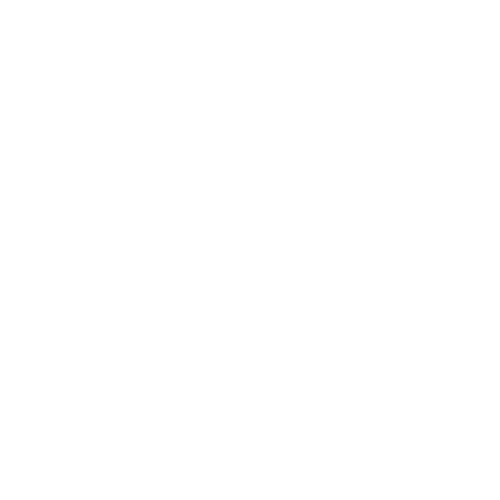 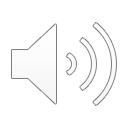 Safety Critical Communications
VO
Yeah – we all know the Phonetic Alphabet…
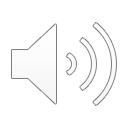 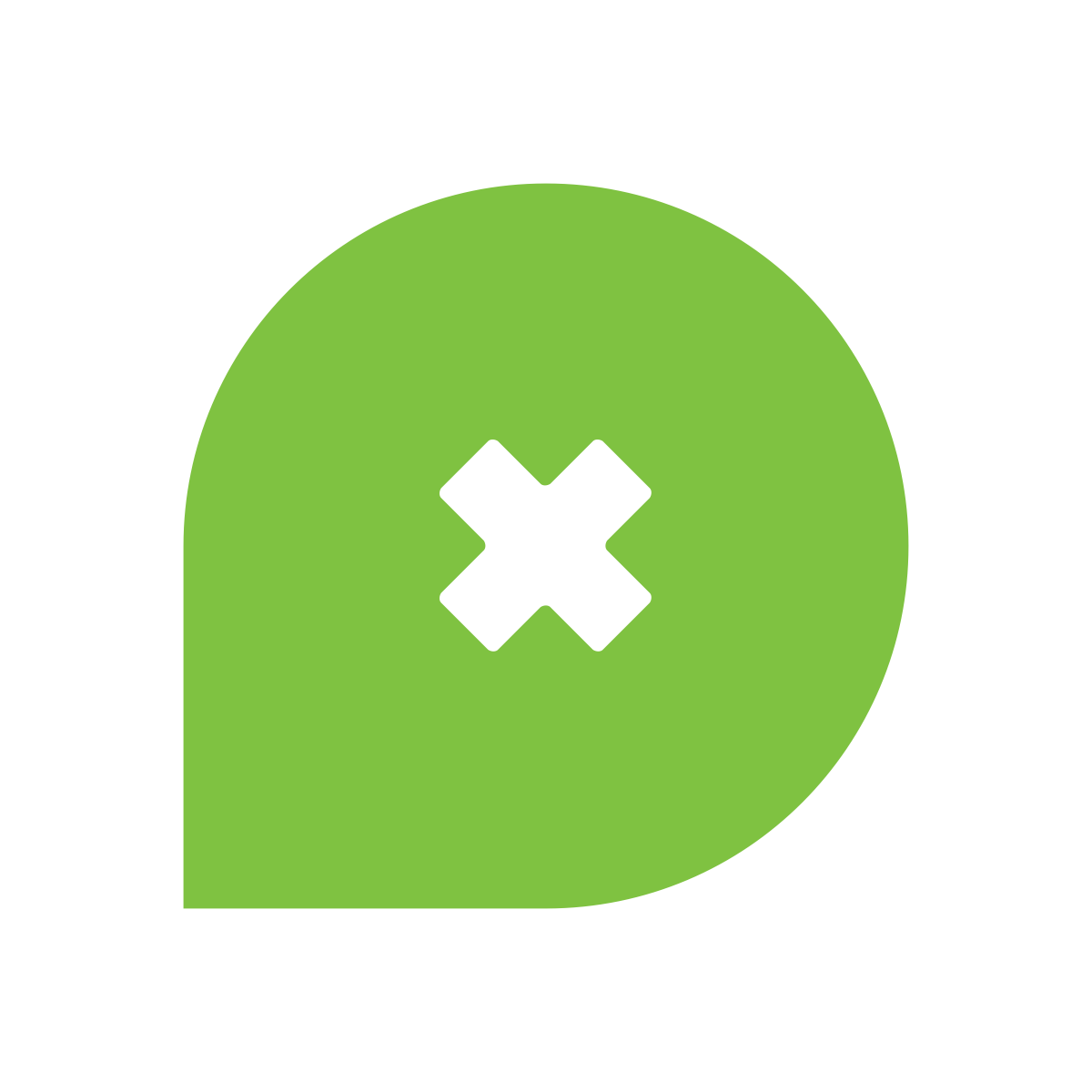 1 in 5
accidents involves a communication error.
VO
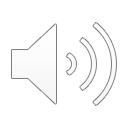 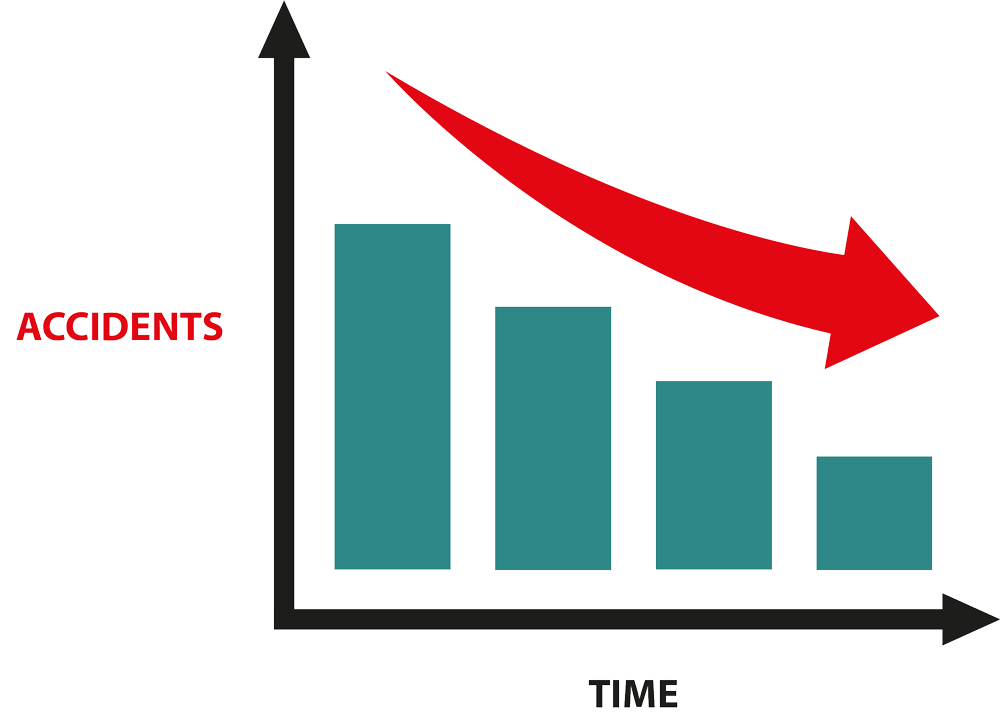 VO
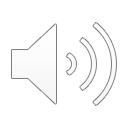 Errors include:
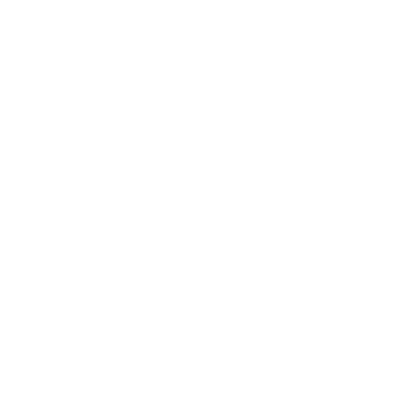 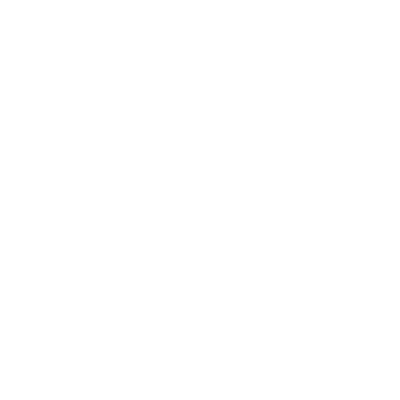 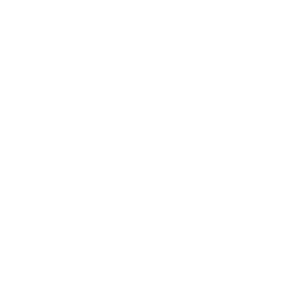 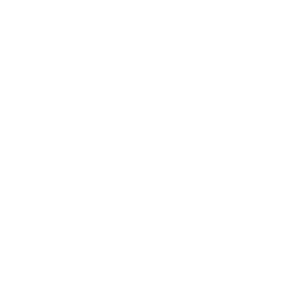 Not communicating when you should
Leaving out important details
Saying something vague
Not following basic protocols
…VO
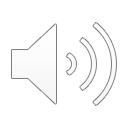 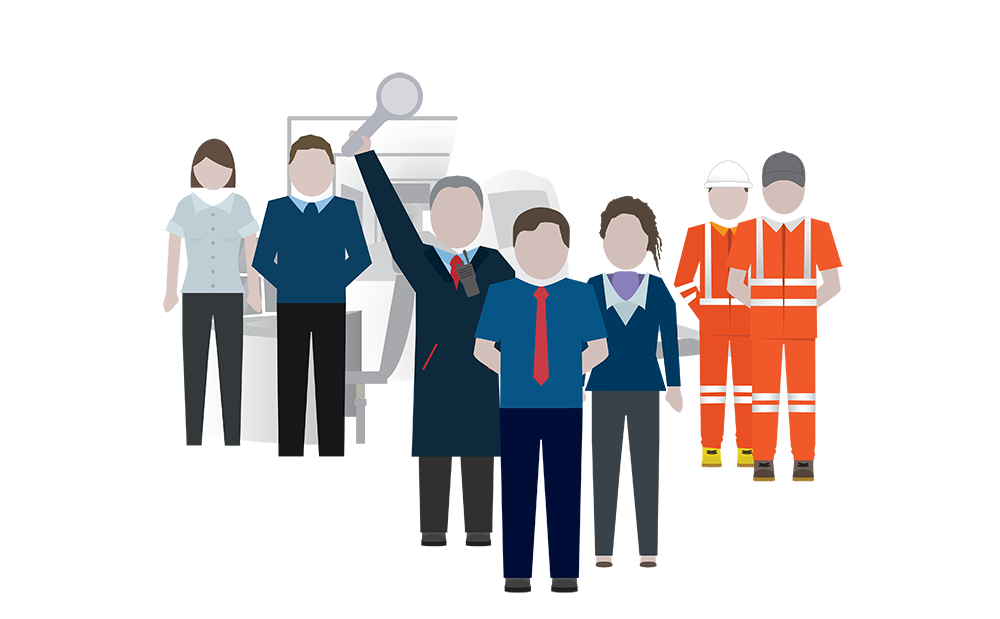 Analysis done as part of this training shows that communications mistakes occur across the rail industry and are not the fault of one group of workers.
VO…
What to do?
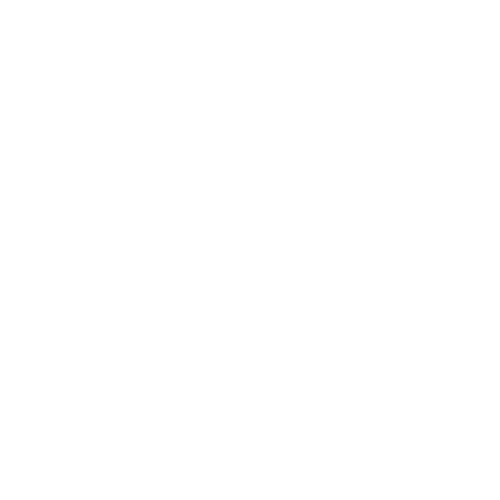 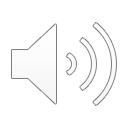 a = alpha, b = bravo, c = charlie…
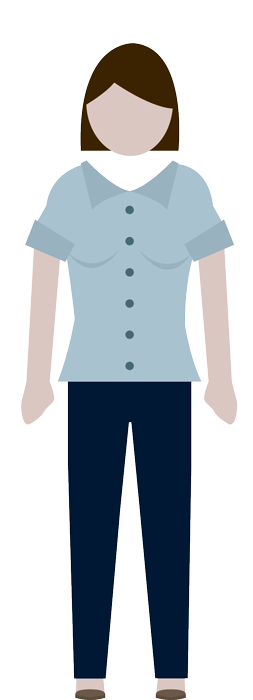 VO
“repeat back… repeat back… repeat back…”
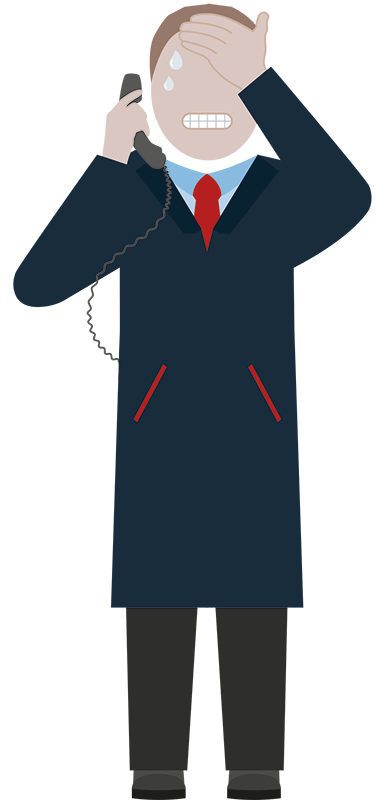 VO
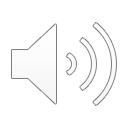 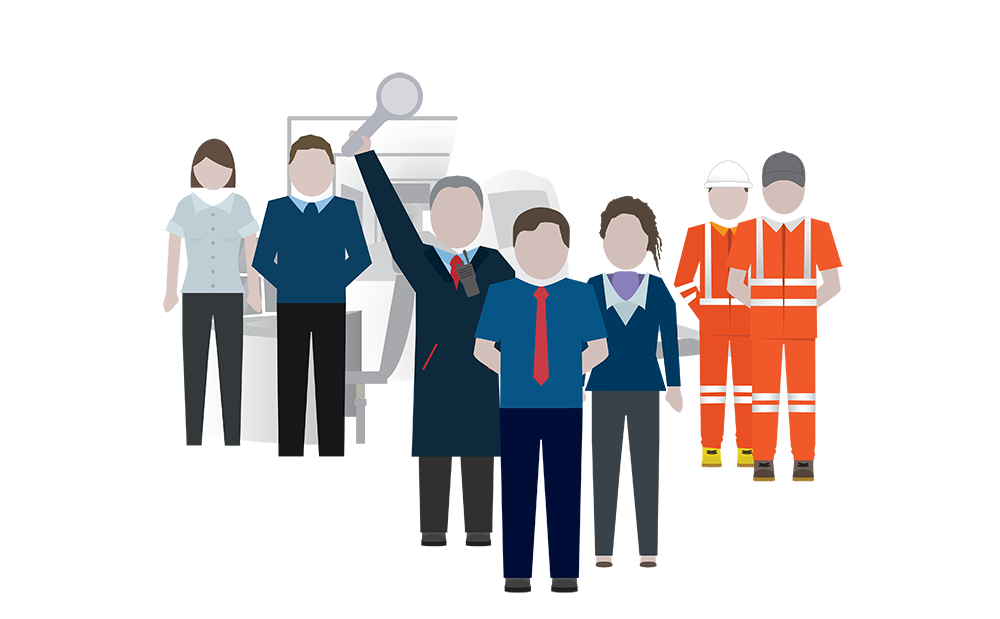 VO
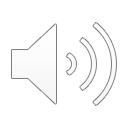 01
Understand what safety critical communications is
02
Learn and use the agreed protocols
03
Structure our conversations correctly
04
Improve our thinking and people skills
05
Stay on the case – refreshing our knowledge and honing our skills
VO
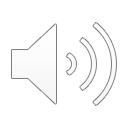 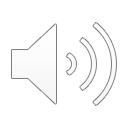 National
MINIMUM
Standard
VO
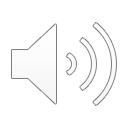 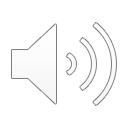 Your briefer will deliver a short test at the end of this module.
VO…VO
What is Safety Critical Communication?
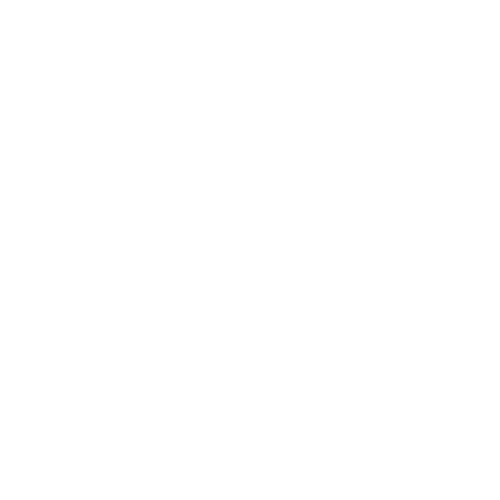 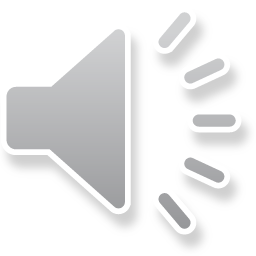 WHAT IS
Safety Critical Communication?
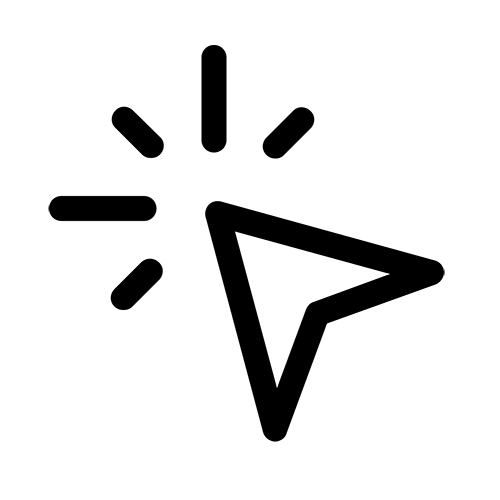 …VO
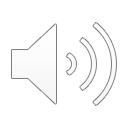 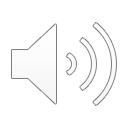 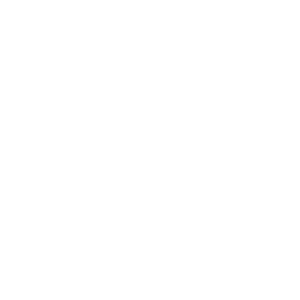 All operational communication by front line staff is safety critical.
VO
By operational and front line we mean:
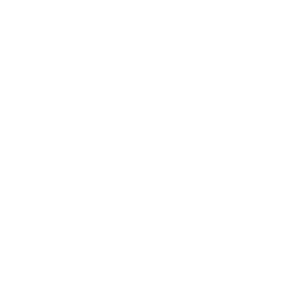 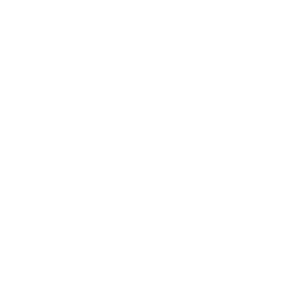 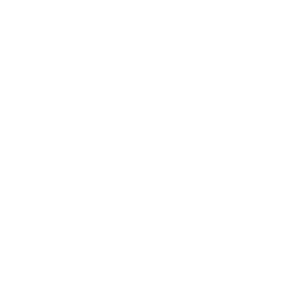 Maintenance
TOC & Network Rail Control
Signalling
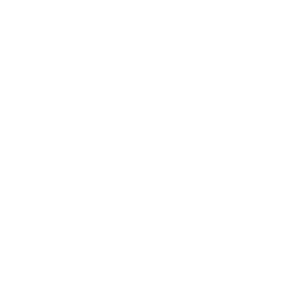 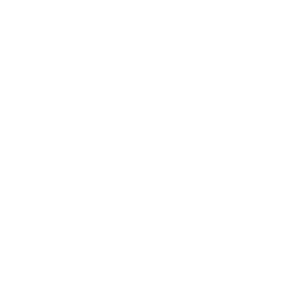 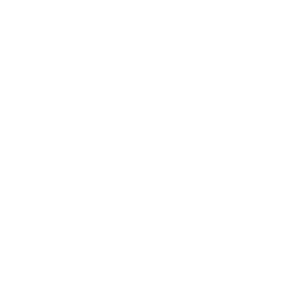 Station Operations
Driving
Shunting
By ‘operations’ we mean anything relating to train movement, signals, track, stations, infrastructure…
…VO
Communication can take place in a number of ways
Written
Visual
Verbal
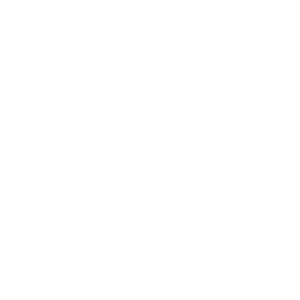 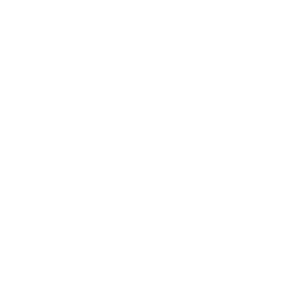 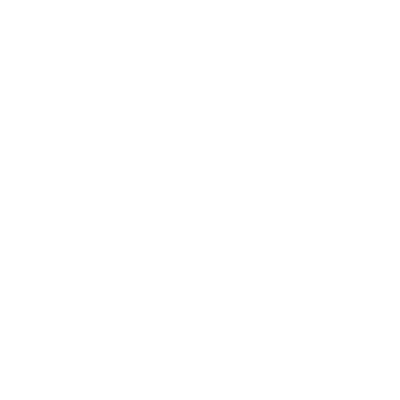 In this course we’re focusing on verbal communications, many of which take place over the telephone.
Shunter Example
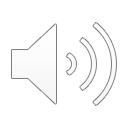 A safety-critical communication?
VO
Conversation takes place face-to-face in a large freight yard.
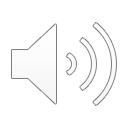 YARD SUPERVISOR:
MORNING. GOOD JOURNEY IN?
SHUNTER:
NAH. TRAFFIC UP AT FAWSLEY AGAIN. GONNA NEED TRY TO FIND A DIFFERENT ROUTE.
YARD SUPERVISOR:
YEAH. ME TOO. DIRE.
SHUNTER:
WHAT’S UP FIRST THEN. THE USUAL?
YEP. HE’S COMMIN’ IN LATE THOUGH. HOLD HIM IN FIVE SO THAT WE CAN BRING THE BALLAST TRAIN IN.
YARD SUPERVISOR:
SHUNTER:
SURE, BUT I THINK IT’LL TAKE MORE THAN FIVE MINUTES FOR THAT BALLAST TO COME PAST.
YARD SUPERVISOR:
NO, YOU PLONKER. HOLD HIM ON FIVE ROAD, WHILE WE GET THE BALLAST TRAIN INTO THREE ROAD AND THEN MOVE HIM DOWN. YEAH?
SHUNTER:
OH, RIGHT. YEAH.
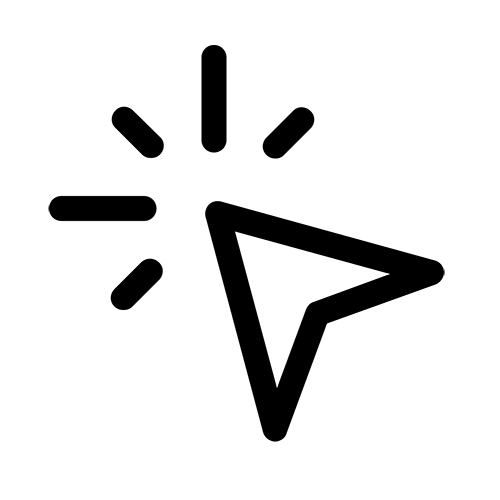 VO
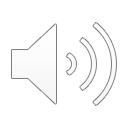 Shunter Example - Analysis
VO
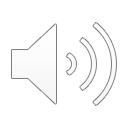 smalltalk to WORK TALK
VO
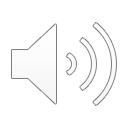 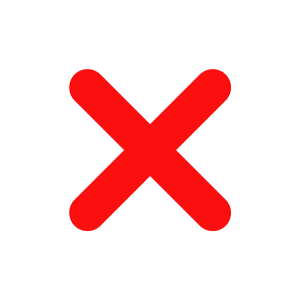 Information poorly given
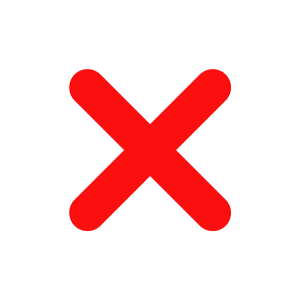 Information misunderstood
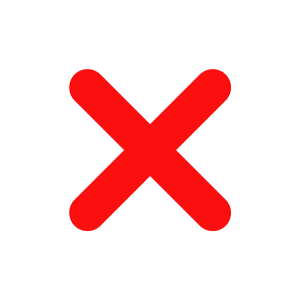 Actions imprecise
VO
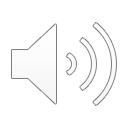 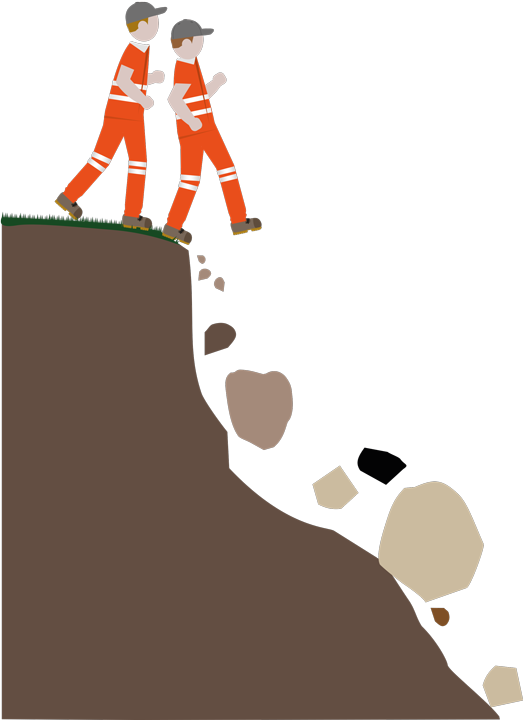 VO
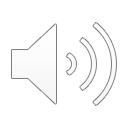 Recognise when safety critical communication is happening.
VO
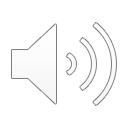 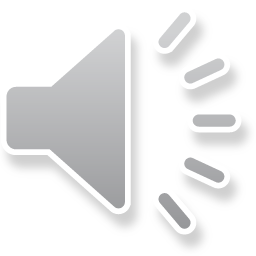 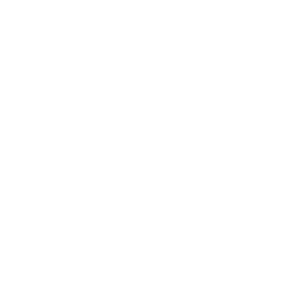 All operational communication by front line staff is safety critical.
VO…VO
Optional Exercise:
Re-script the shunter’s conversation to manage the change from casual to safety critical.

Here’s our model answer:
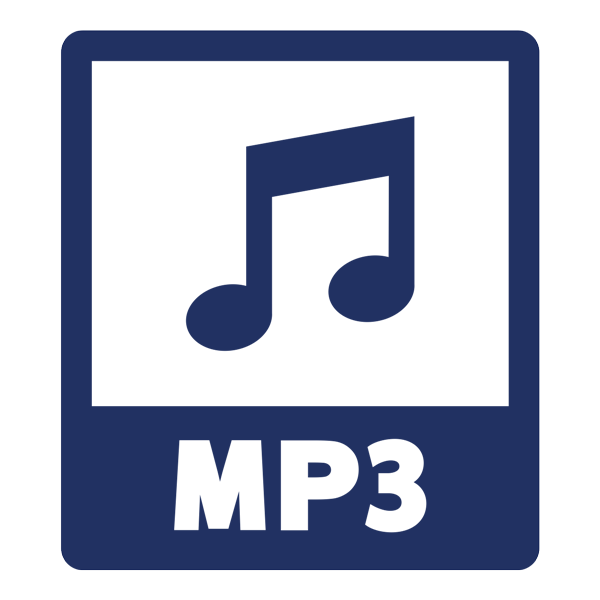 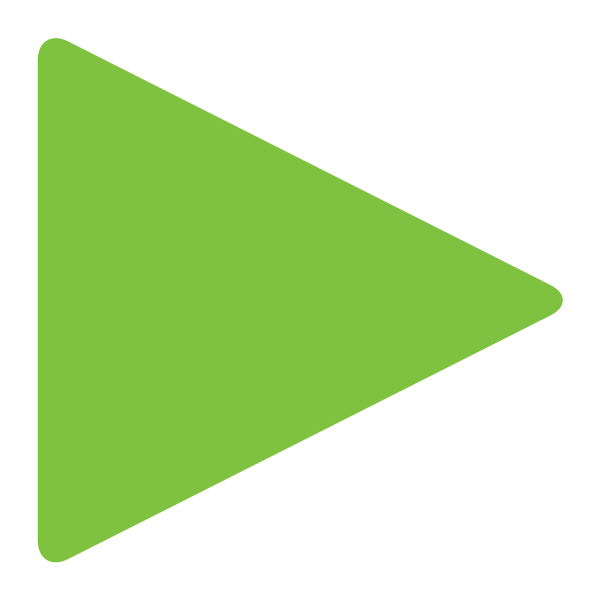 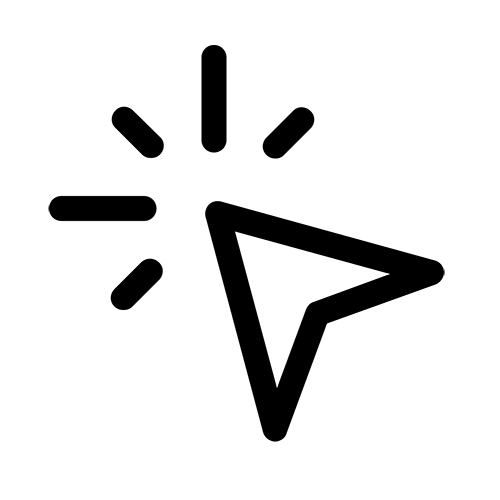 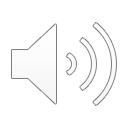 Contract Communications
VO
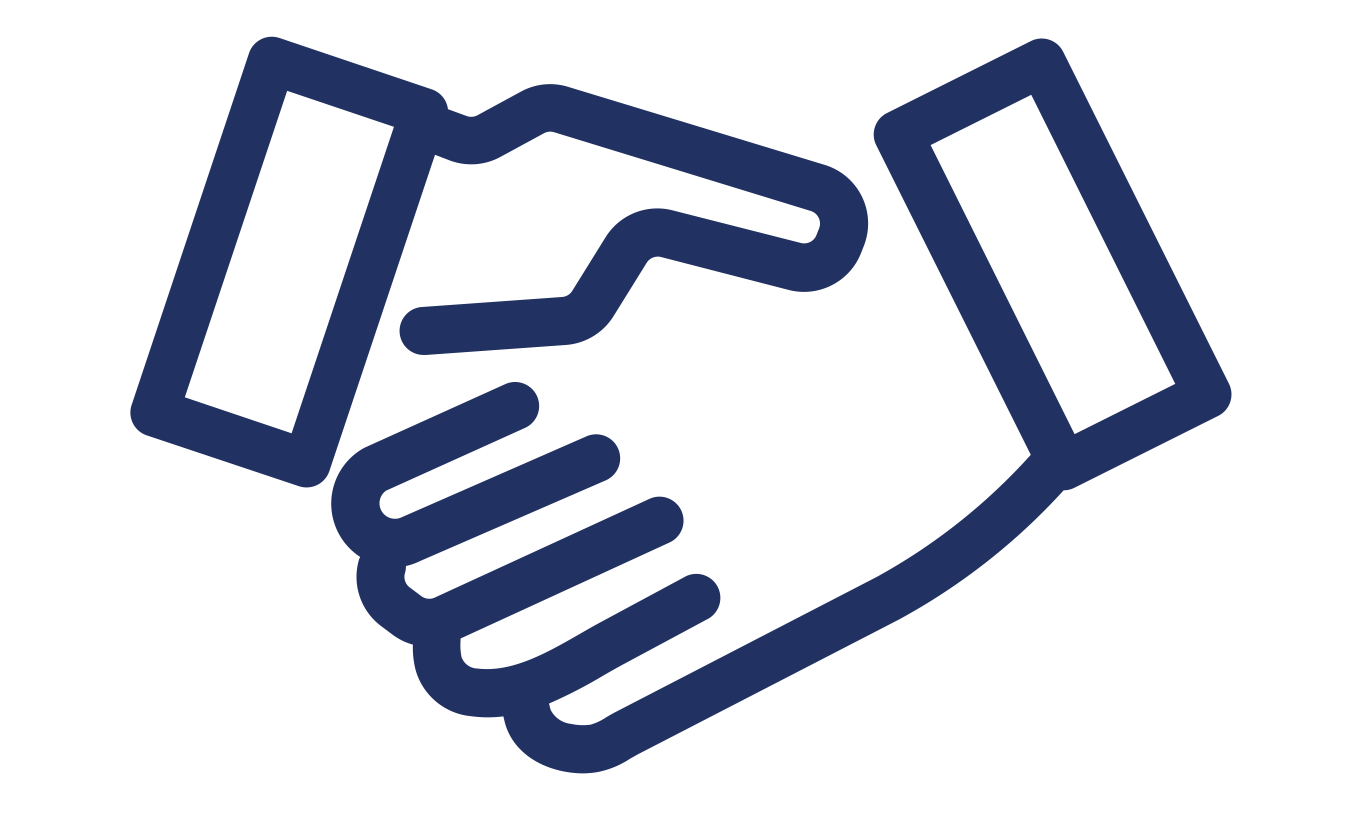 Agreeing a
CONTRACT
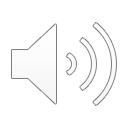 For example:
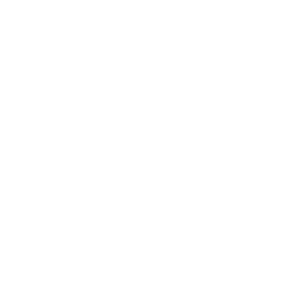 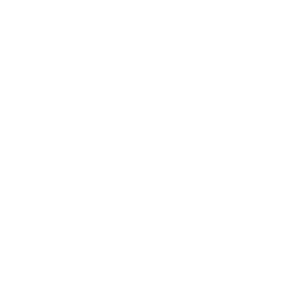 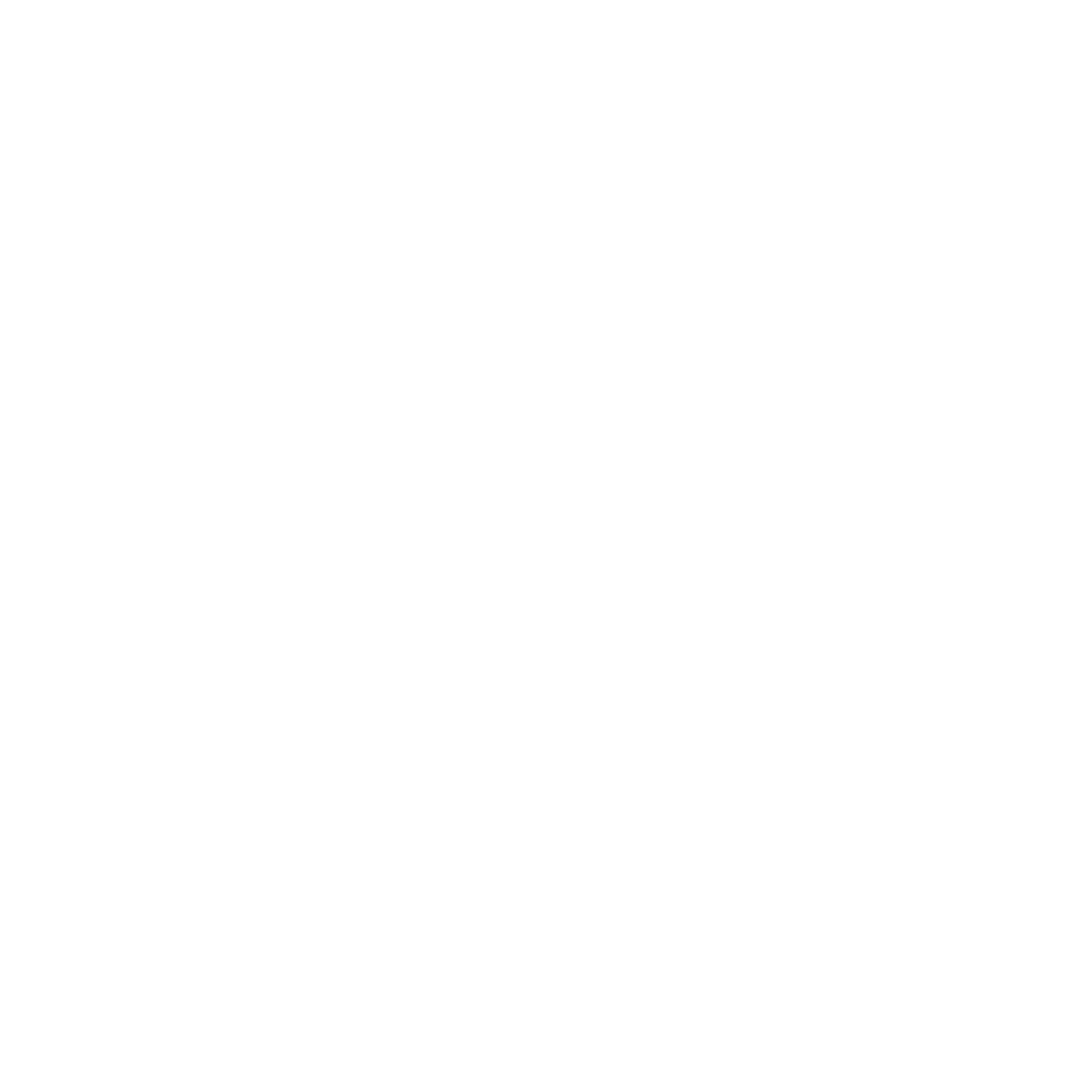 Car Loan
Flat Rental
Employment Contracts
VO…
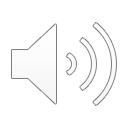 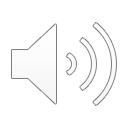 Identify the parties involved
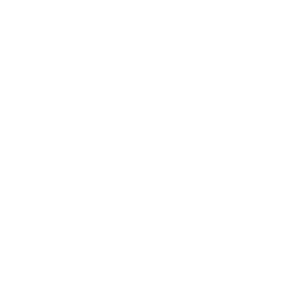 Provide information about the situation
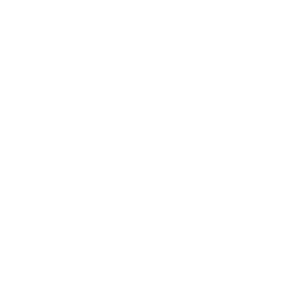 Agree the actions to be taken
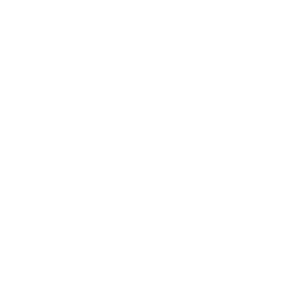 Confirm our agreement
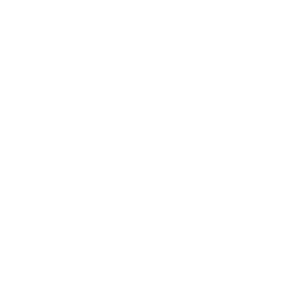 VO
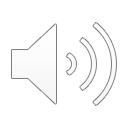 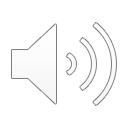 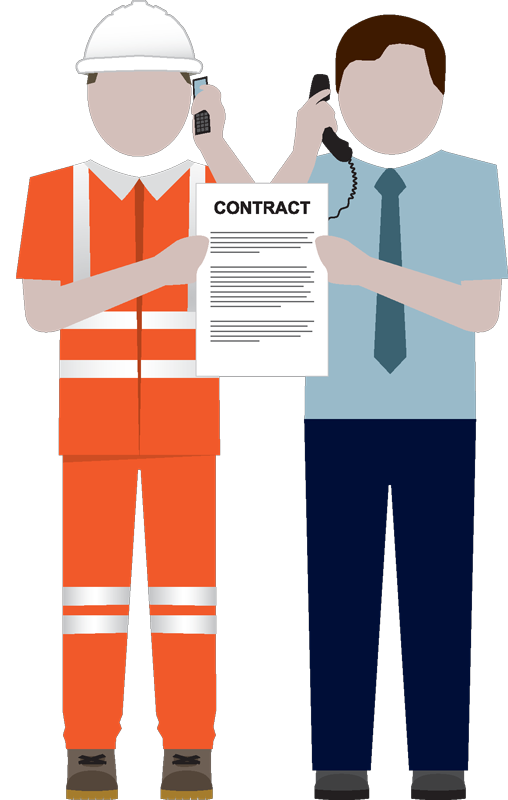 VO
Contract Communications
Play the recording and answer the questions
 (next page)
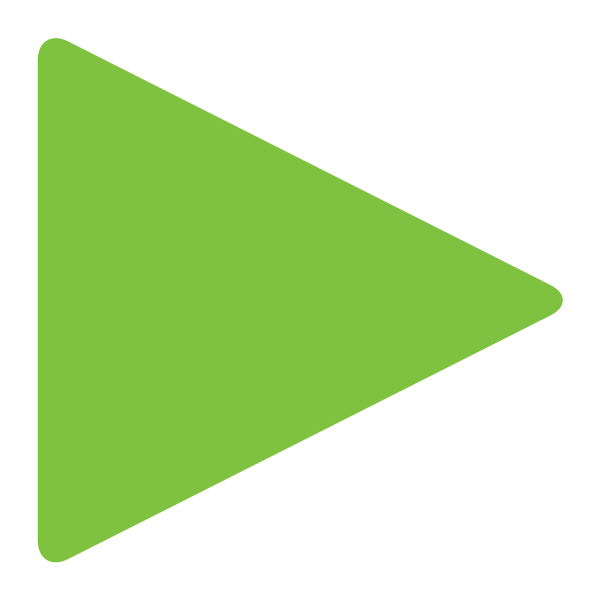 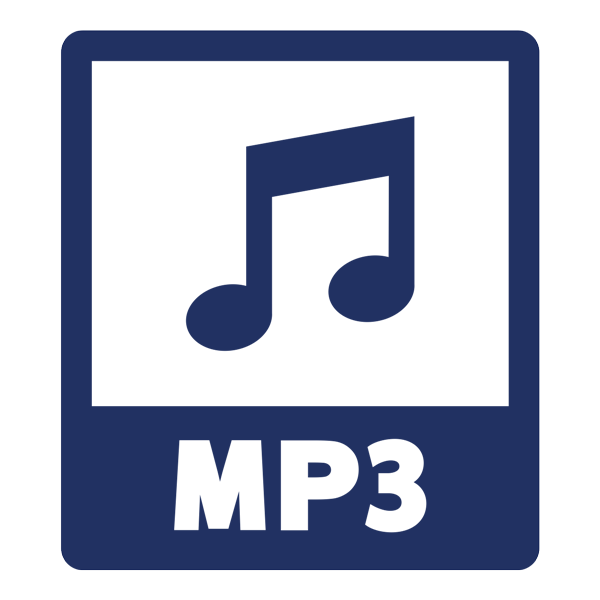 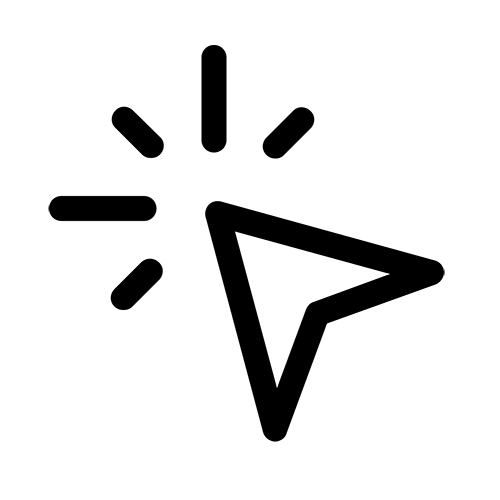 Why might the signaller be so poor with his communication?
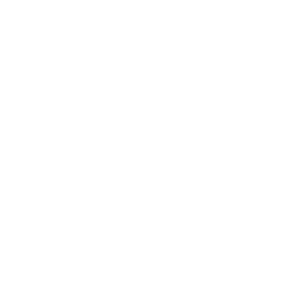 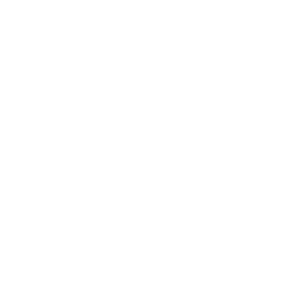 Did the driver agree the contract?
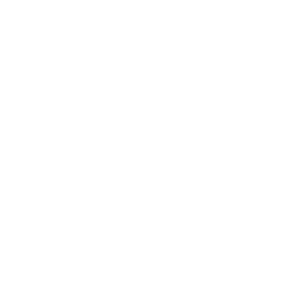 What should the driver have done?
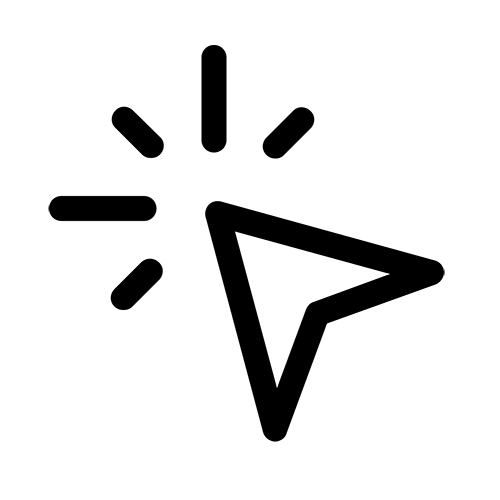 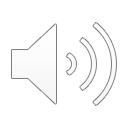 Contract Communications
VO
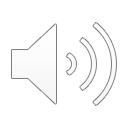 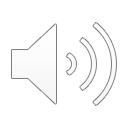 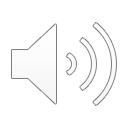 Every time we hold an operational conversation, we are agreeing a verbal contract
(even if the contract is unclear and dangerous!)
we need to keep our contracts tight.
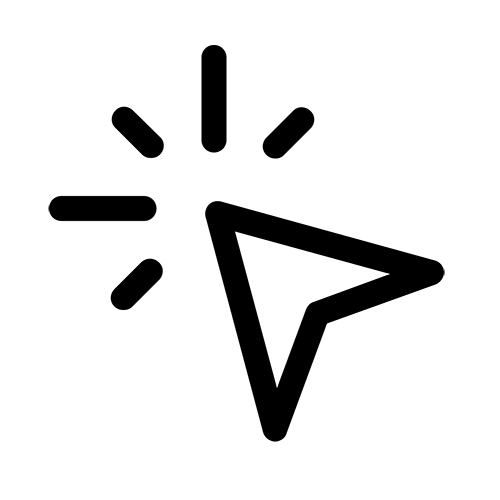 VO
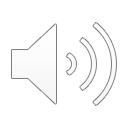 Responsibility
VO
Where does the responsibility lie?
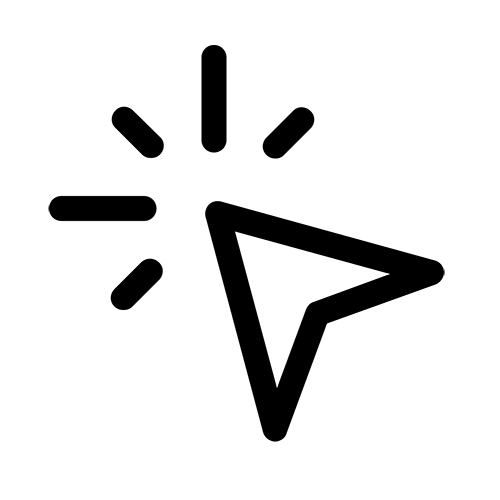 Personal Responsibility
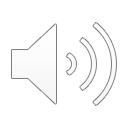 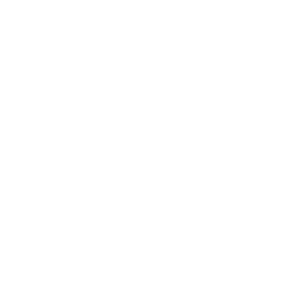 Lead Responsibility?
VO
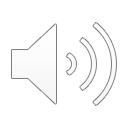 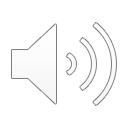 Don’t worry if you are unfamiliar with PICOP and ES. They are simply example trackworker roles.
VO…
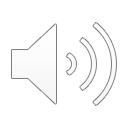 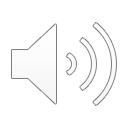 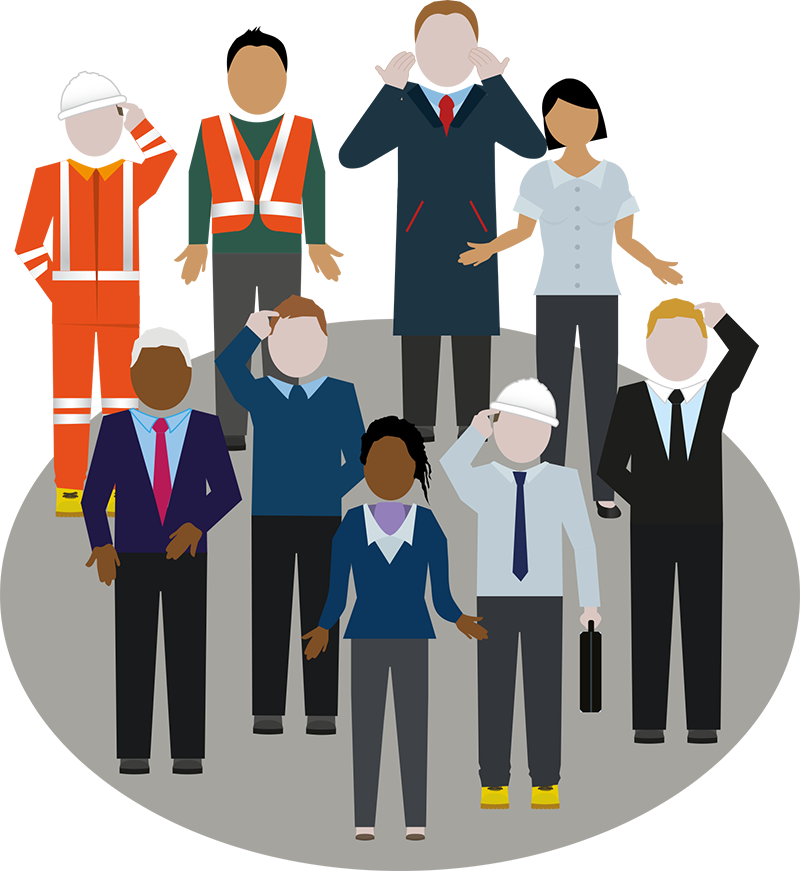 VO
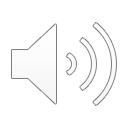 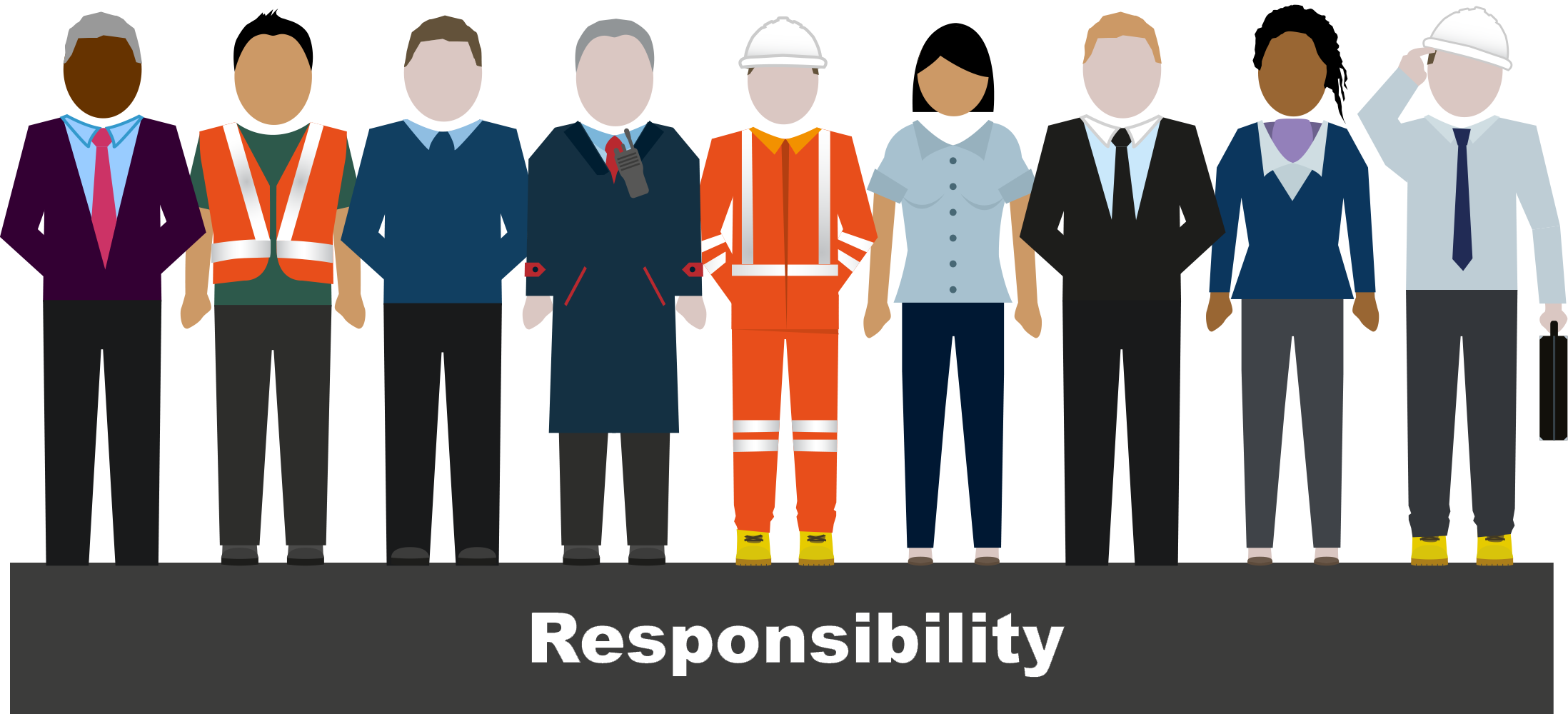 Personal Responsibility
VO
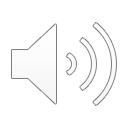 Rail Industry Professionals
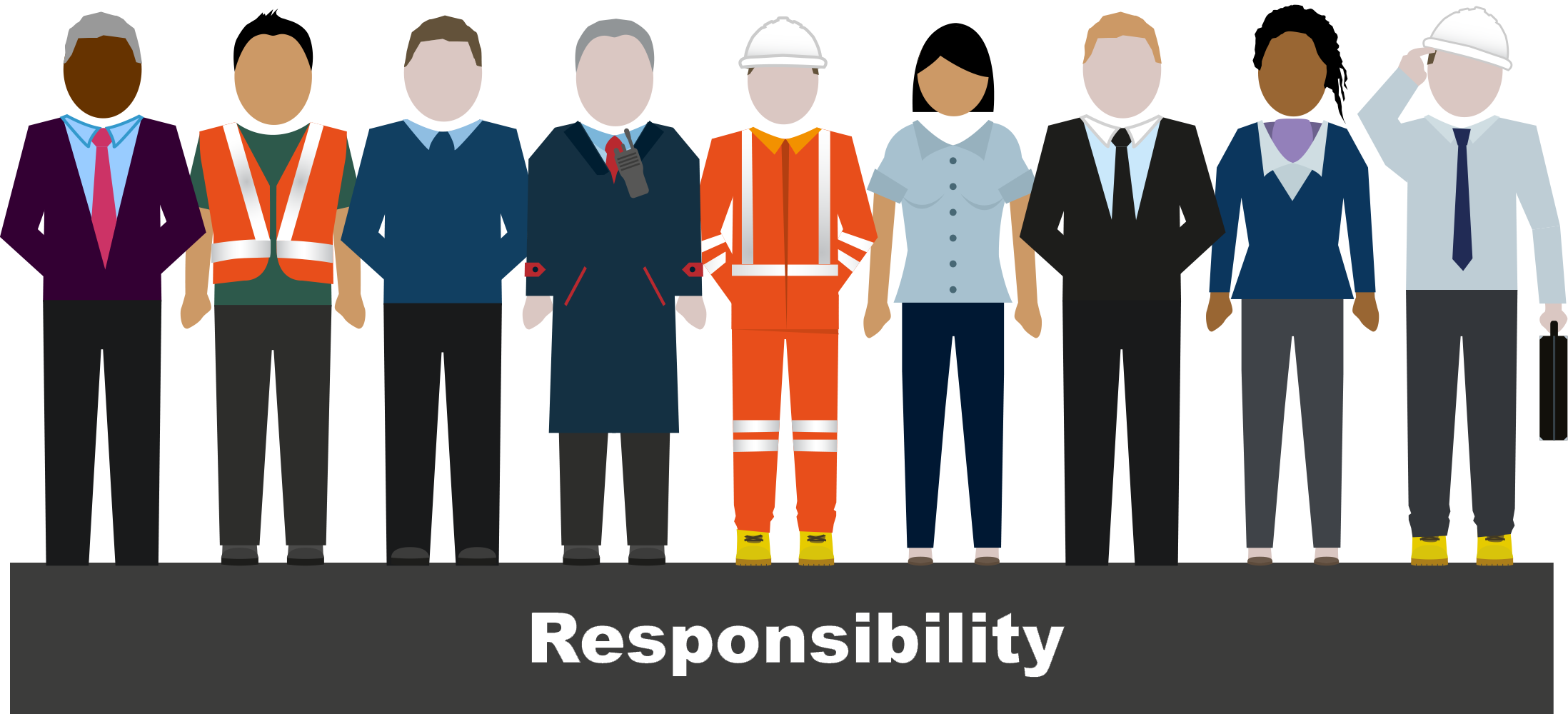 Note, module 3 of the course is Structure and Lead Responsibility
VO…
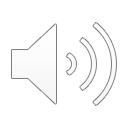 Responsibility and Professionalism
VO
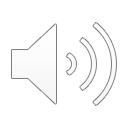 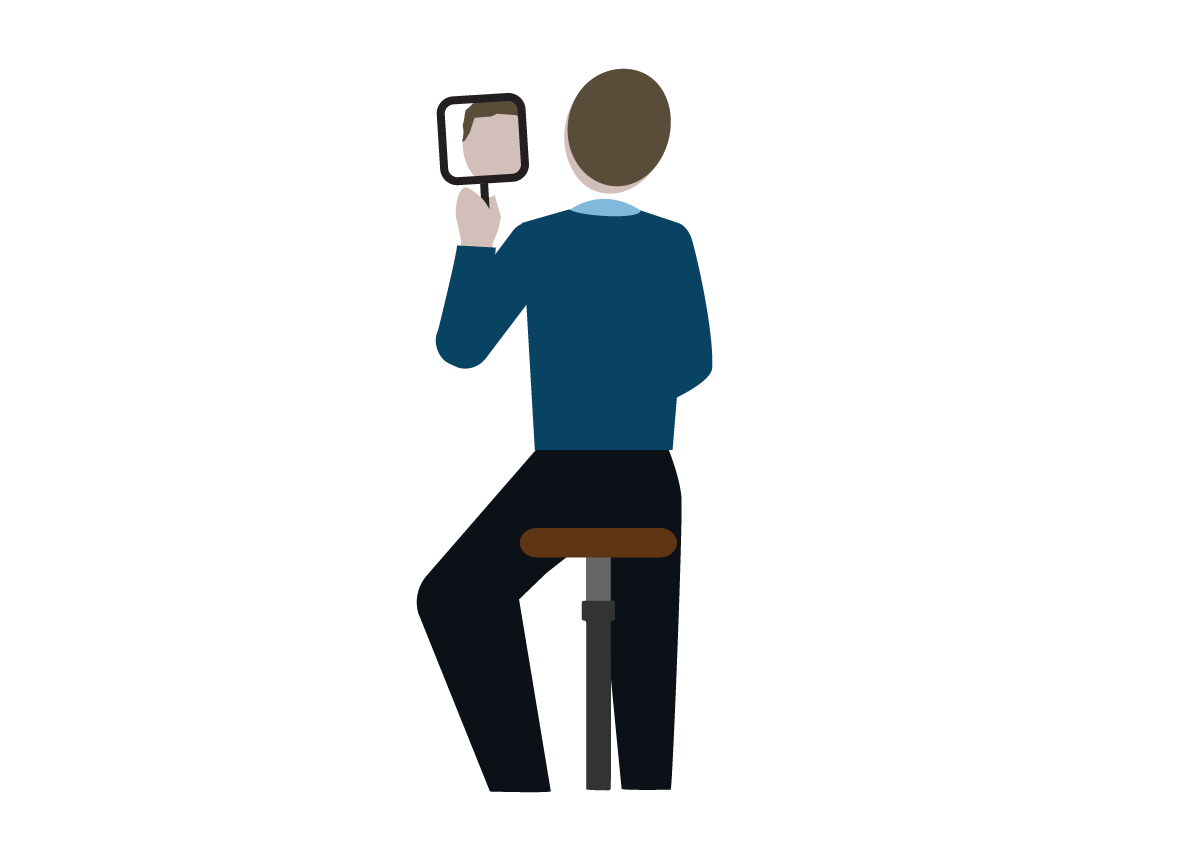 VO…
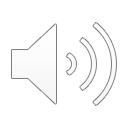 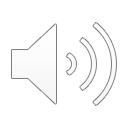 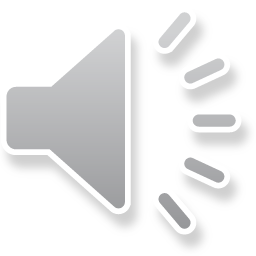 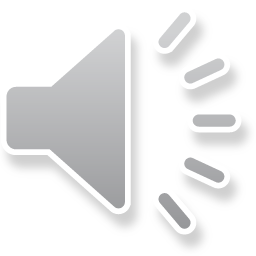 Use the protocols
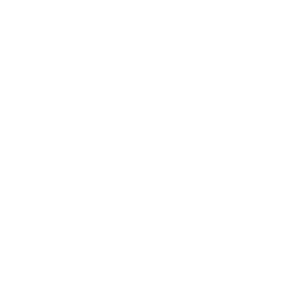 Structure our conversations
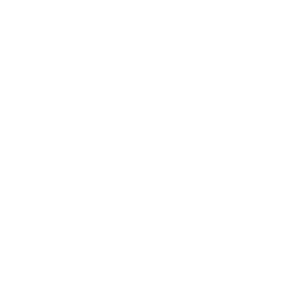 Listen correctly
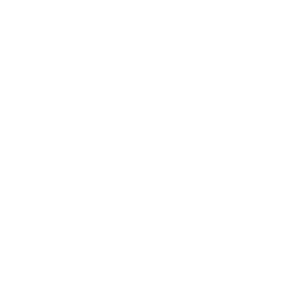 Confirm understanding
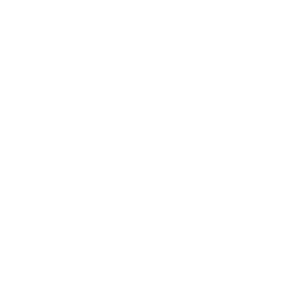 These are covered in
These are covered in detail in later modules
VO…
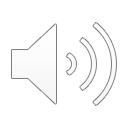 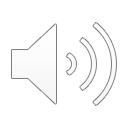 “… and this is the third time this week it’s happened. Ridiculous. Why doesn’t someone do something? It’s making all our lives a misery…”
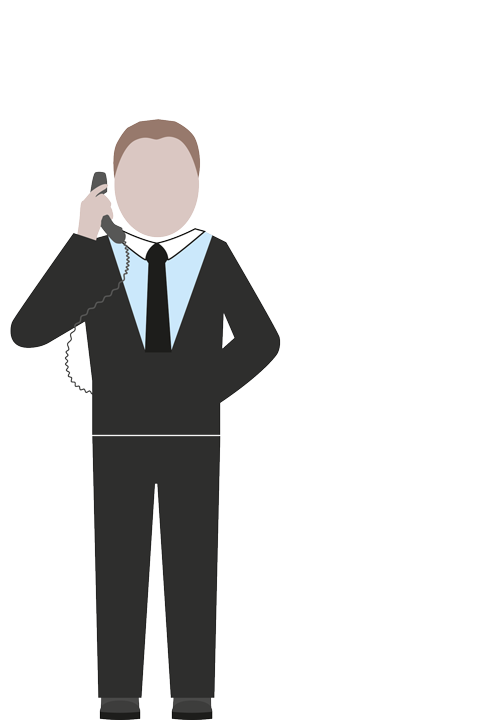 …VO
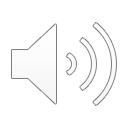 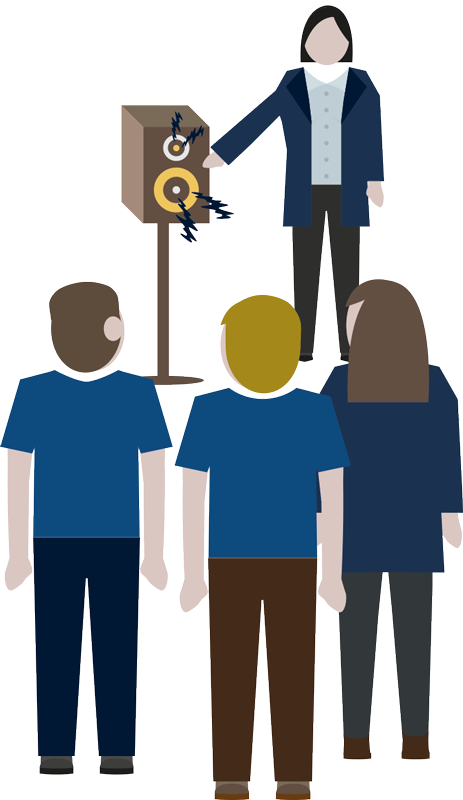 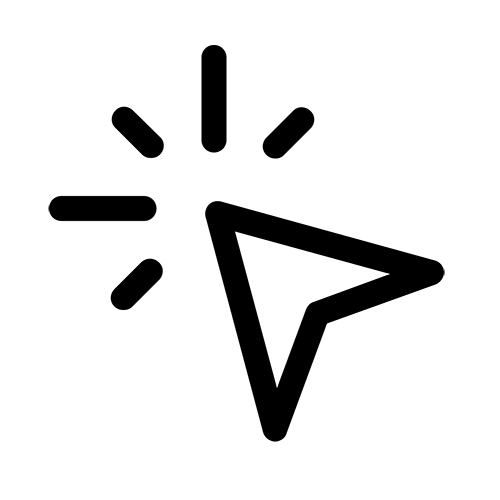 VO…
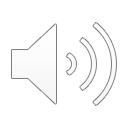 Challenging Poor Communications
VO
Play the recording and answer the questions (next page).
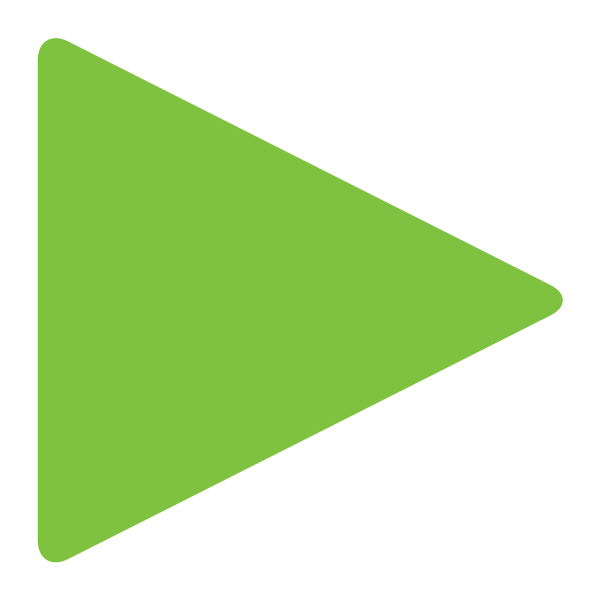 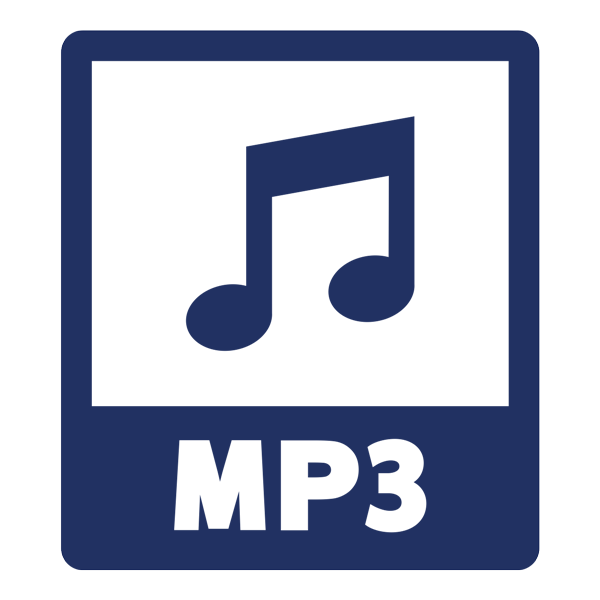 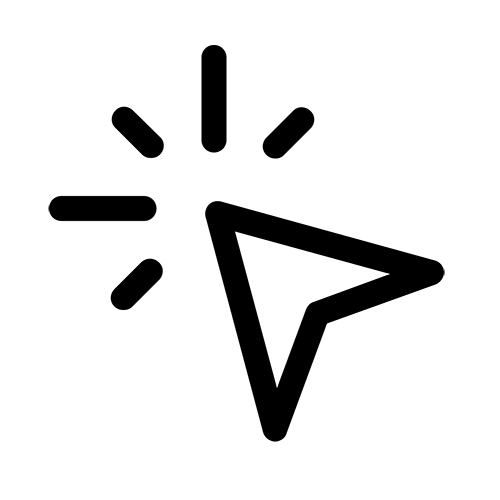 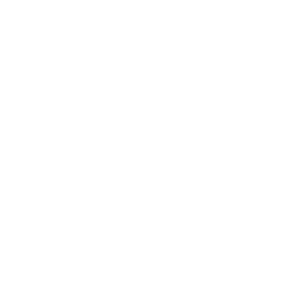 What should the driver have done?
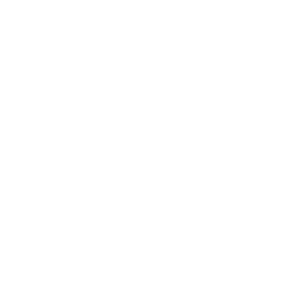 What does he need to be careful of?
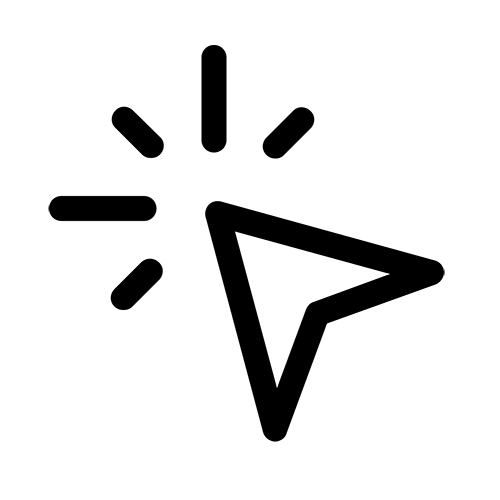 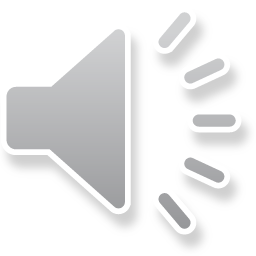 Personal Responsibility
VO
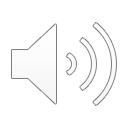 As professionals, we must all take responsibility for safety critical communications.
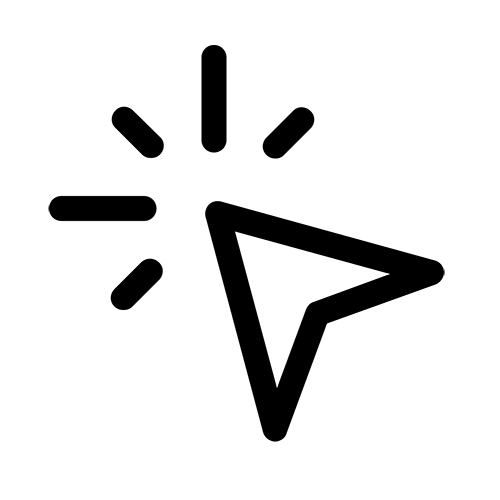 VO
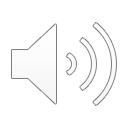 Safety is the Priority
VO
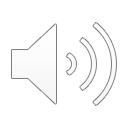 Safety always takes priority over operational performance.
VO
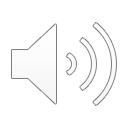 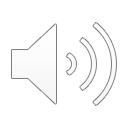 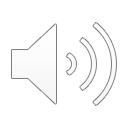 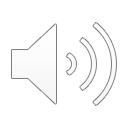 “OK, me again. Granting you a blockage now, as we did last time. Need it back in twenty.”
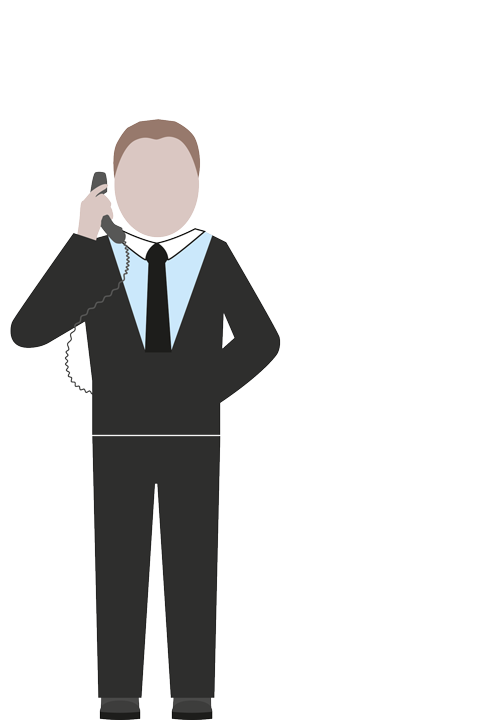 VO
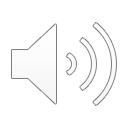 “OK, me again. Granting you a blockage now, as we did last time. Need it back in twenty.”
What should the above communication look like?

Why would standards slip like this? 

Hint: this isn’t the first time the Signaller has made this call.
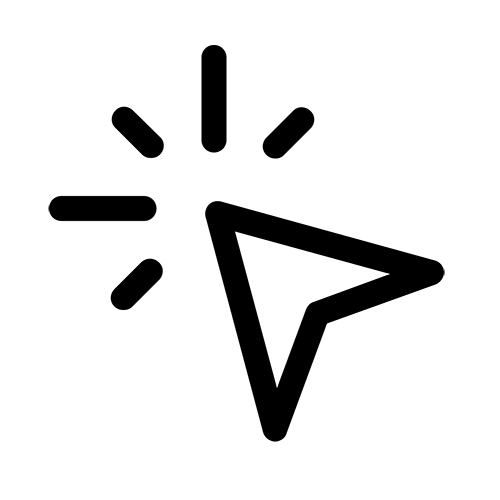 VO
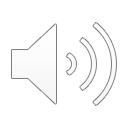 Safety Under Pressure
VO
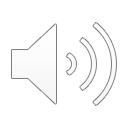 In pressure situations:
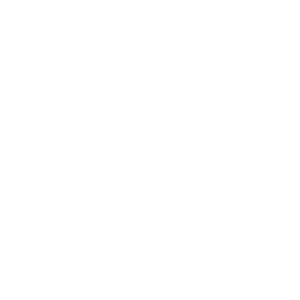 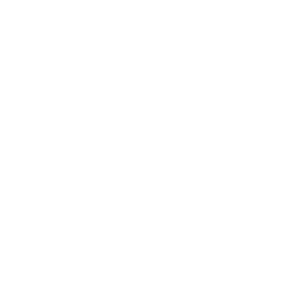 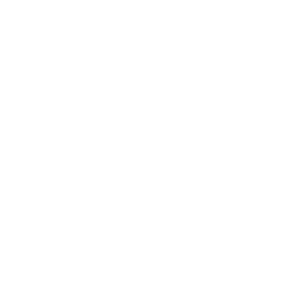 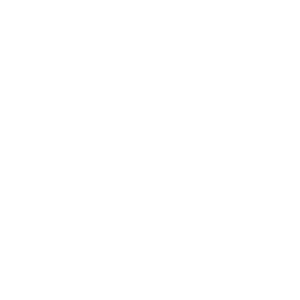 Think about what we need to say
Confirm understanding
Speak slowly and clearly
Use the protocols
VO
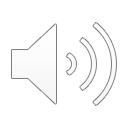 We must take time to communicate well – no matter what the situation.
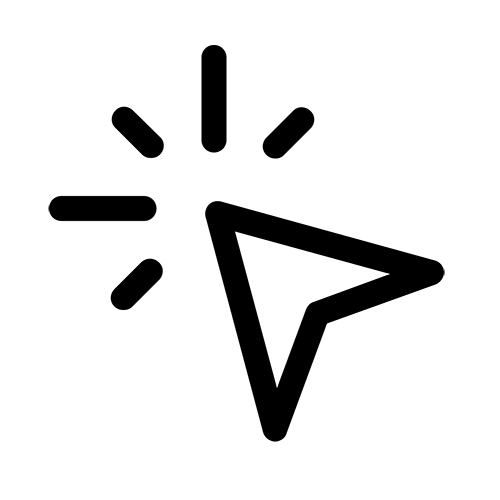 VO
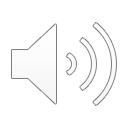 Module Review
VO
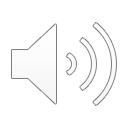 Recognise when safety critical communication is happening (all operational communication by front line staff is safety critical).
1
Every time we hold an operational conversation, we are agreeing a contract.
2
As professionals, we must all take responsibility for safety critical communications.
3
We must take time to communicate well – no matter what the situation.
4
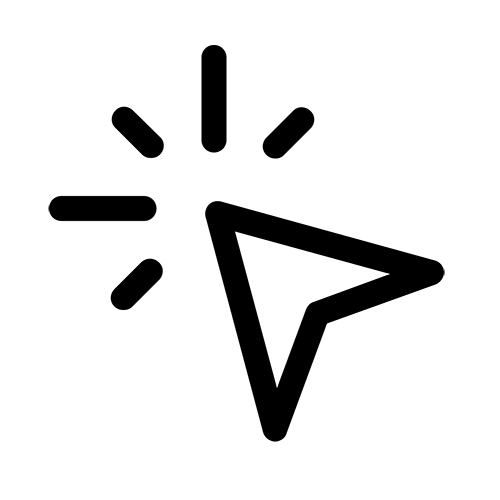 VO
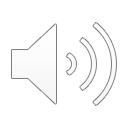 Module Conclusion
VO
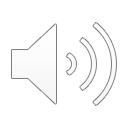 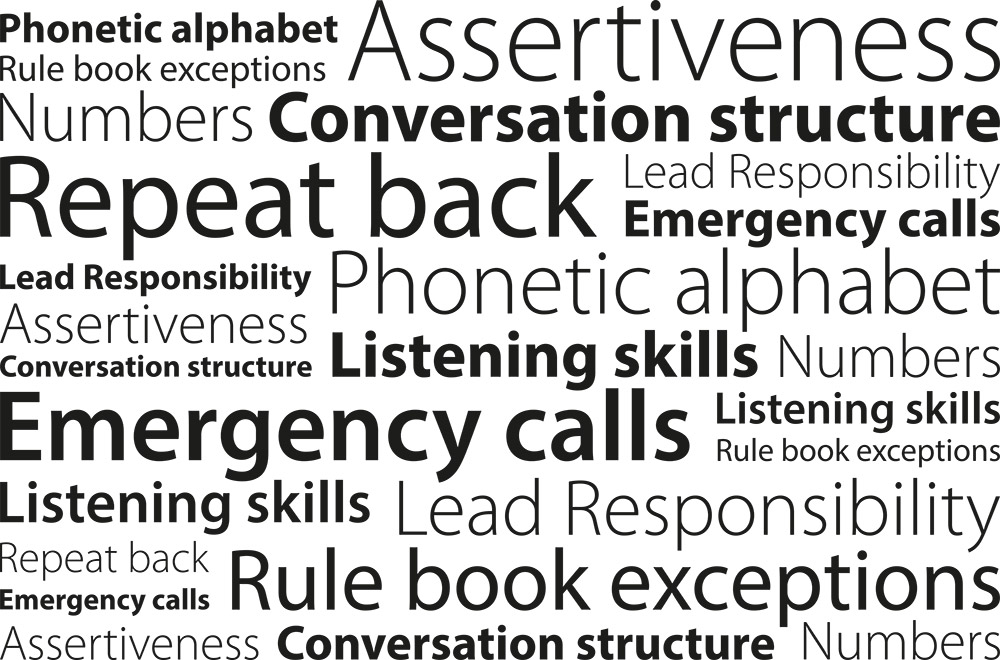 VO
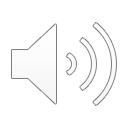 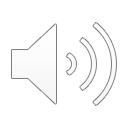 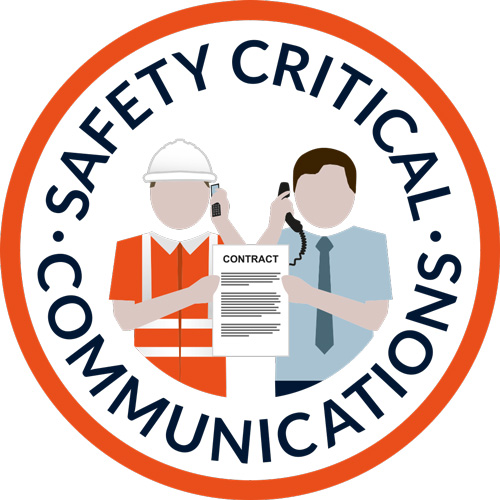 Every time we hold an operational conversation, we are agreeing a contract
- keep the contract tight
Your briefer will now conduct a short test to confirm understanding.
VO